Прекрасное не может  быть познано,
Его необходимо чувствовать или создавать…
                                                               Гете
ТЕМА:    Роль искусства оригами
 в развитии мотивации личности ребёнка 
к познанию и творчеству
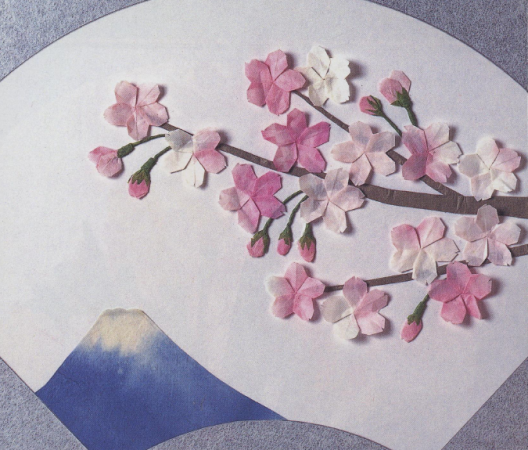 Автор: Пономарёва Татьяна Владимировна,
педагог дополнительного образования
Оригами – искусство складывания из бумаги.
Современный человек прекрасно понимает мир ребенка – сложный  комплекс разнообразных зрительных, слуховых, осязательных  ощущений и эмоций.

  Чувственное восприятие мира захватывает ребенка, полностью   владеет и толкает к созиданию, поисковой деятельности, раскрывая  творческие способности, заложенные в ребенке с рождения.

  Помочь ребенку открыть себя наиболее полно могут родители и  педагоги.

  А также создать условия для динамики  творческого роста и  поддержать пытливое стремление ребенка узнать мир во всех его ярких красках и проявлениях.
НЕМНОГО  ИСТОРИИ
Оригами — этот искусство бумажной пластики, родившееся в Японии. Несмотря на то, что сама бумага появилась в Китае, именно в Японии научились складывать из нее удивительные по своей красоте фигурки. Может быть, свою роль здесь сыграло и то, что по-японски слова "бумага" и "бог" очень похожи. 

Много должен знать и уметь ребенок, вступая в незнакомую, но такую притягательную жизнь. Подготовить ребенка к этому важному моменту жизни поможет оригами — искусство близкое ему и доступное. Доступность бумаги как материала, простота ее обработки привлекают детей. Они легко овладевают различными приемами и способами действия с бумагой, таким как сгибание, многократное складывание, надрезание, склеивание.
Цель занятий оригами:
Дать ребенку возможность реально, самостоятельно открыть для себя волшебный мир листа бумаги, постичь
свойства, структуру, насладиться палитрой цветовых  гамм, сочетанием комбинаций различных форм, величин.

  Развивать образное представление о возможностях  предметов, учиться конструировать и моделировать,
находить неожиданные варианты их использования.
Задачи:
Познакомить детей со свойствами и
особенностями бумаги в различных
изделиях и постараться открыть ее новые
возможности.

Развивать эмоционально – личностную
сферу ребенка.

Развивать свободную творческую личность.

Развивать поисковую деятельность,
интеллектуальную инициативу.

Формировать потребности в создании
собственной поделки, картины.

Учить пользоваться специальной
терминологией.

Воспитывать интерес к истории создания бумаги, искусству оригами.
Применение эффективных методов оригами – повышает интерес к окружающей действительности.

   Развивает способность  контролировать с помощью мозга  тонкие движения рук и пальцев

   Улучшает пространственное  воображение и умение мысленно  оперировать с объемными предметами

    Учит читать чертежи, по которым складываются фигуры

    Знакомит на практике с основными геометрическими
понятиями

    Развивает творческие способности
Оригами – увлекательное занятие для детей и взрослых.
Изготовление различных поделок из цветной бумаги – увлекательное занятие для детей дошкольного возраста, имеющее большое значение в развитии их художественного вкуса, творческого воображения, конструктивного мышления и т.д. 

Можно соединить занятия оригами с игрой. Сложив из бумаги поделки животных, дети могут рассказывать с их помощью знакомые сказки, сами становятся сказочными героями, совершают путешествия в мир цветов и т. д. И это еще далеко не все достоинства, которые заключает в себе волшебное искусство оригами.
Ведущими мотивами этого вида деятельности для младшего школьника является стремление к творческой самореализации, желание создать новое, оригинальное. Вместе с тем, фигурки оригами имеют ярко выраженное, утилитарное значение: это игрушки, подарки близким, бытовые принадлежности, макеты геометрических фигур, которые создаются детьми для того, чтобы использоваться на уроках математики, природоведения, чтения.
Педагогами и психологами многих стран давно замечено, что ОРИГАМИ:

учит слушать устные инструкции учителя;
 учит совершать последовательные действия;
 развивает способность контролировать с помощью
мозга тонкие движения рук и пальцев;
 улучшает пространственное воображение и умение
мысленно оперировать с объемными предметами;
 знакомит на практике с основными
геометрическими понятиями;
 развивает уверенность в своих силах и способностях;
 помогает развитию первых чертежных навыков;
 стимулирует развитие памяти;
 учит концентрировать внимание;
 развивает творческие способности и исследовательские навыки;
 улучшает глазомер;
 снижает тревожность.

Практически все занимающиеся преподаванием
оригами педагоги отмечают положительное
влияние этого занятия на успехи своих учеников и
по остальным предметам. Занятия складыванием
способствуют развитию психологических контактов между 
педагогом и учащимися.
Роль искусства оригами в развитии личности ребенка
Сегодня многие педагоги уже осознают, что истинная цель обучения - это не только овладение определенными знаниями и навыками, но и развитию воображения, наблюдательности, сообразительности и воспитание творческой личности в целом. Как правило, отсутствие творческого начала зачастую становится непреодолимым препятствием в старших классах, где требуется решение нестандартных задач. Основные же проблемы начальной школы фокусируются больше на познавательных процессах, хотя именно у младшего школьника в гораздо большей степени сохраняются черты для развития воображения и творческих способностей. Творческая деятельность должна выступать таким же объектом усвоения, как знания, умения, навыки, поэтому в школе, особенно начальной, нужно учить творчеству. Творческие способности следует начинать развивать как можно раньше, и процесс этот должен быть  безостановочным.
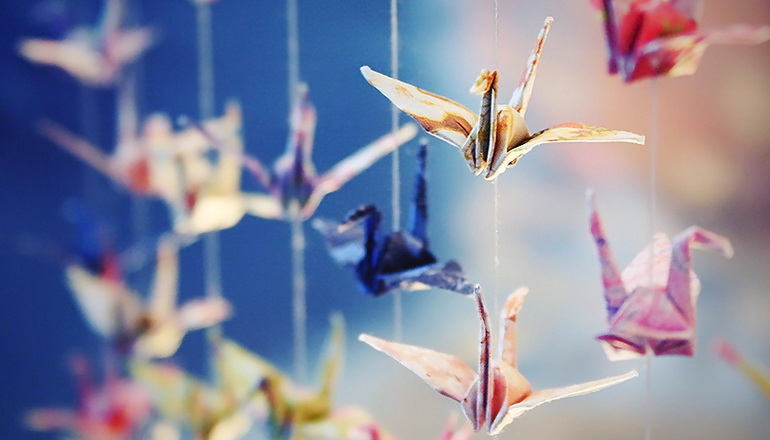